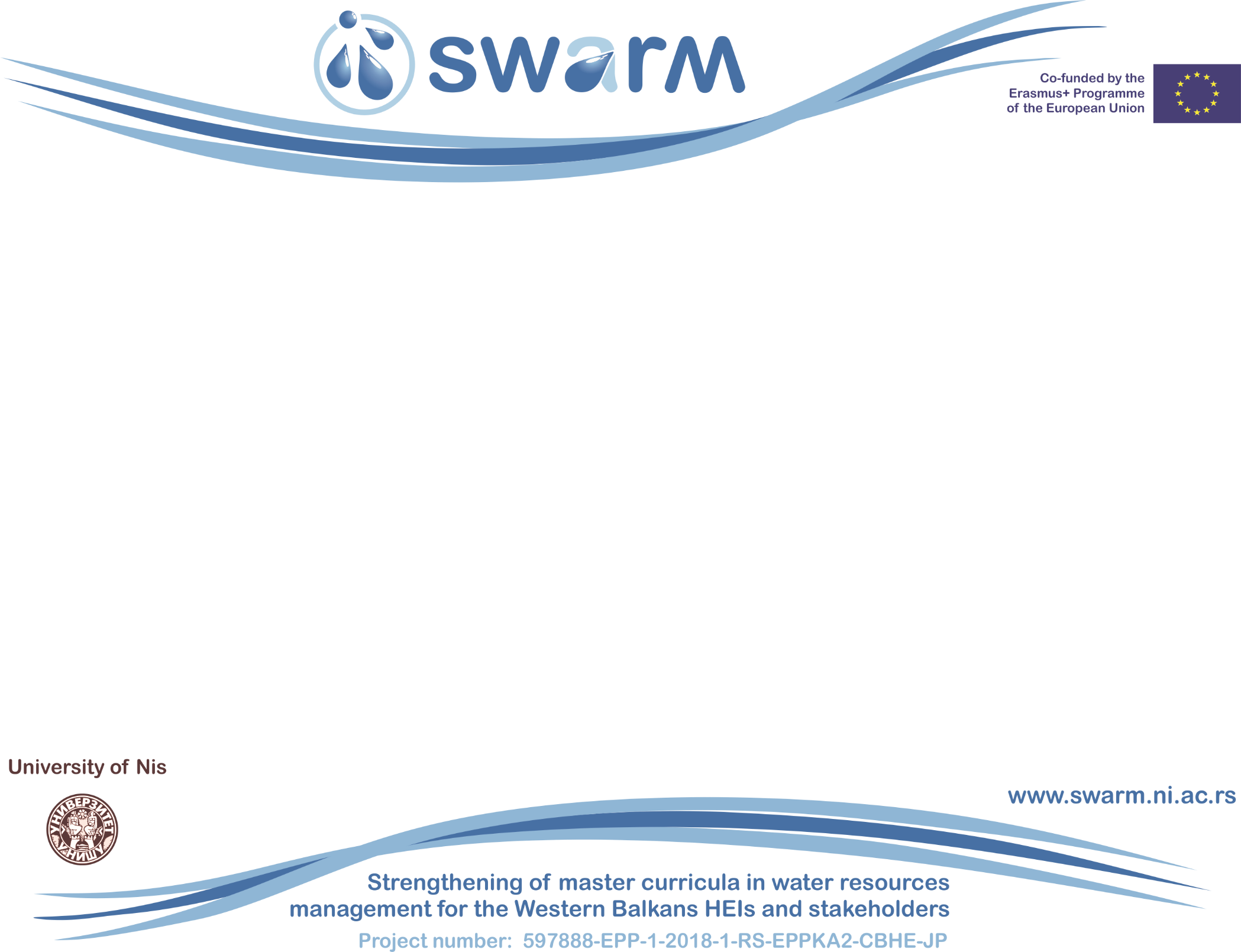 Work Package 3:
Development of trainings for professionals in water sector
Dr Đurica Marković
Faculty of Technical Sciences UPKM
Kick-Off Meeting
20.12.2018 Niš
This project has been funded with support from the European Commission. This publication reflects the views only of the author, and the Commission cannot be held responsible for any use which may be made of the information contained therein.
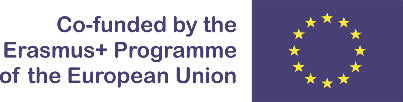 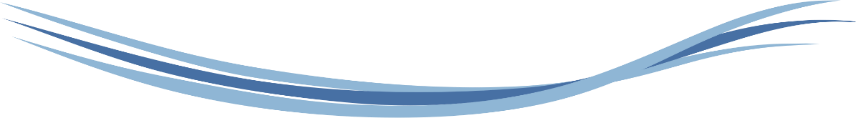 Work Package 3 Aim
The aim of WP 3 is to identify knowledge and organizational gaps and develop effective training programmes for professionals in water sector.
Strengthening of master curricula in water resources  management 
for the Western Balkans HEIs and stakeholders
www.swarm.ni.ac.rs
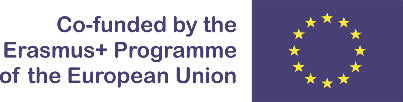 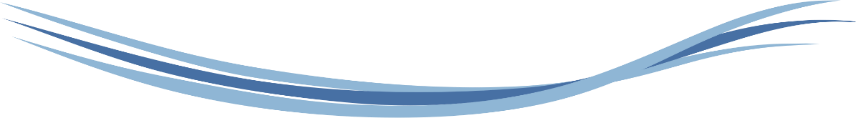 WP 3 Activities
The WP3 is divided into three activities:
A3.1 Introduction with LLL courses for professionals in water sector in EU
A3.2 Analyze of water sector needs for LLL courses in WB
A3.3 Development of trainings content and corresponding educational material
Strengthening of master curricula in water resources  management 
for the Western Balkans HEIs and stakeholders
www.swarm.ni.ac.rs
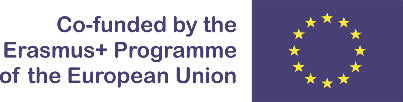 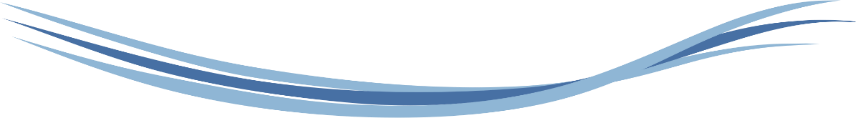 WP 3 Activity 1Introduction with LLL courses for professionals in water sector in EU
EU partners will prepare report regarding LLL courses for professionals in water sector and briefly describe them explaining their organization and offering links to the materials that can be used as a base for preparation of training material for education WB professionals in water sector. 
Timeframe for task 3.1: from 15th December 2018 to 14th May 2019.
Report on LLL courses for professionals in EU water sector should be submitted up to 14th May 2019.
Strengthening of master curricula in water resources  management 
for the Western Balkans HEIs and stakeholders
www.swarm.ni.ac.rs
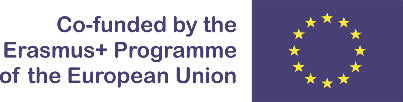 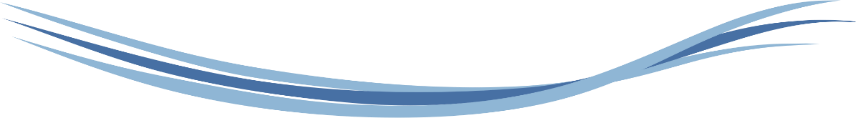 WP 3 Activity 2Analyze of water sector needs for LLL courses in WB
UPKM as a coordinator for WP 3 in collaboration with other partners will produce questionaries related to water sector needs for LLL courses in WB partner countries, their current experience about EU regulations and innovations in water resources management. With prepared quastionarries should be conducted survey and process data on 150 subjects per WB partner HEI. 
Timeframe for task 3.2: from 15th December 2018 to 14th June 2019.
Survey of water sector needs in WB should be completed up to 14th June 2019.
Strengthening of master curricula in water resources  management 
for the Western Balkans HEIs and stakeholders
www.swarm.ni.ac.rs
[Speaker Notes: HEI - Higher Education Institution]
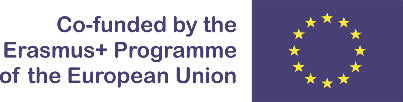 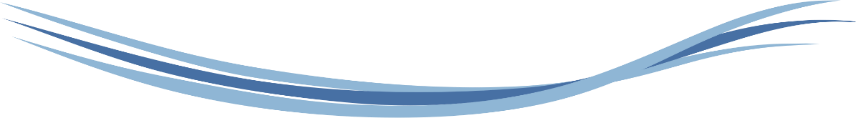 WP 3 Activity 3Development of trainings content and corresponding educational material
During this activity training content will be created, selection of teaching staff from WB partners HEIs will be done and joint educational material will be created and printed on time. 
Timeframe for task 3.3: from 15th July 2019 to 14th March 2020.
Trainings material should be completed up to 14th March 2020.
Strengthening of master curricula in water resources  management 
for the Western Balkans HEIs and stakeholders
www.swarm.ni.ac.rs
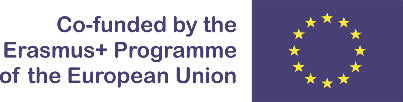 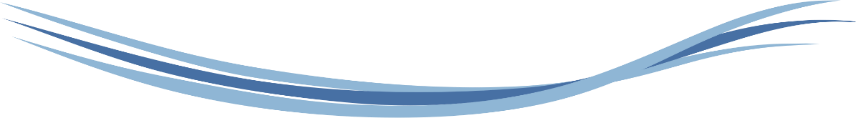 PWMCVV and associated partners
Main role of Public Water Management Company “Vode Vojvodine” and associated partners (Association for Water Technology and Sanitary Engineering - Belgrade, Association Resource Aarhus center in B&H – Sarajevo, Regional water company “Crnogorsko primorje” - Budva) in the field of WRM is to help WB partners in preparing quastionaries for determining of water sector needs in WB, training material and identification of Western Balkans regional issues related to water resources management. PWMCVV and associated partners will take participation also in delivery quastionarries to their employees. It will also take part in preparing round-table for promotion of training for professionals in water sector.
Strengthening of master curricula in water resources  management 
for the Western Balkans HEIs and stakeholders
www.swarm.ni.ac.rs
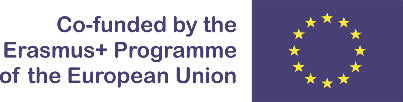 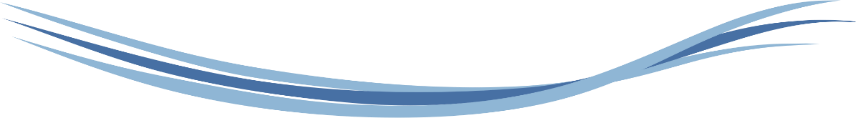 WP 3 Trainings
The results of analysis will serve to decide which specific areas in the field of water resources management will be covered by training programmes, considering specificity of each WB partner country. The selected teachers from WB HEIs will prepare programmes of the trainings that will be applicable on national level and will conduct three-day training with participation of interested professionals in water sector, representatives of governmental bodies and other stakeholders (30 participants per training).
In order to ensure at least 1050 respondents or 150 per WB HEI digital marketing will be applied and also promotional campaigns at on-line and printed media.
Strengthening of master curricula in water resources  management 
for the Western Balkans HEIs and stakeholders
www.swarm.ni.ac.rs